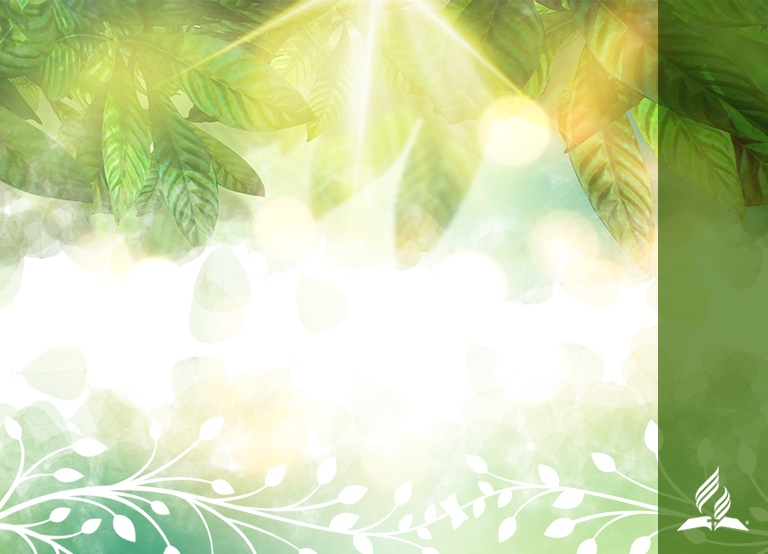 ABUSO EMOCIONAL: ¿Qué podemos hacer?
Por la Dra. Katia G. Reinert
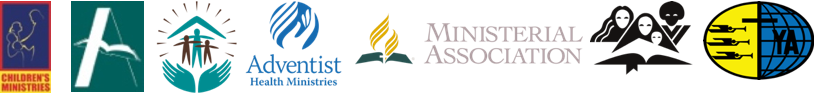 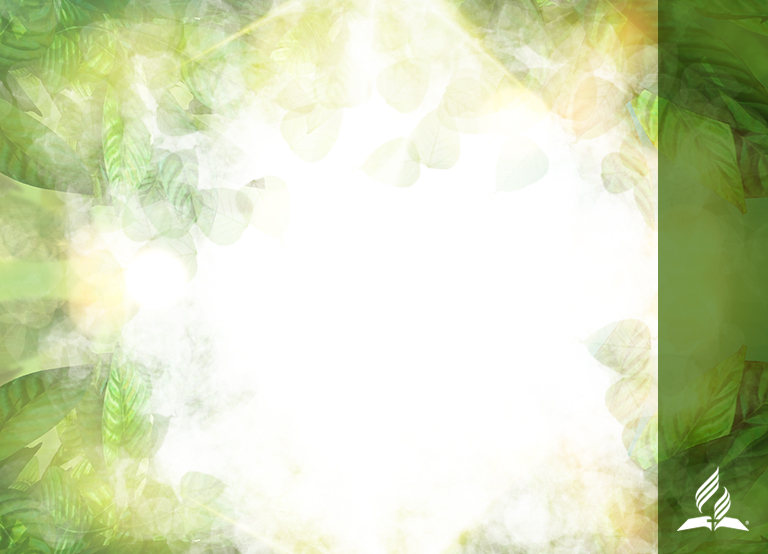 La historia de María
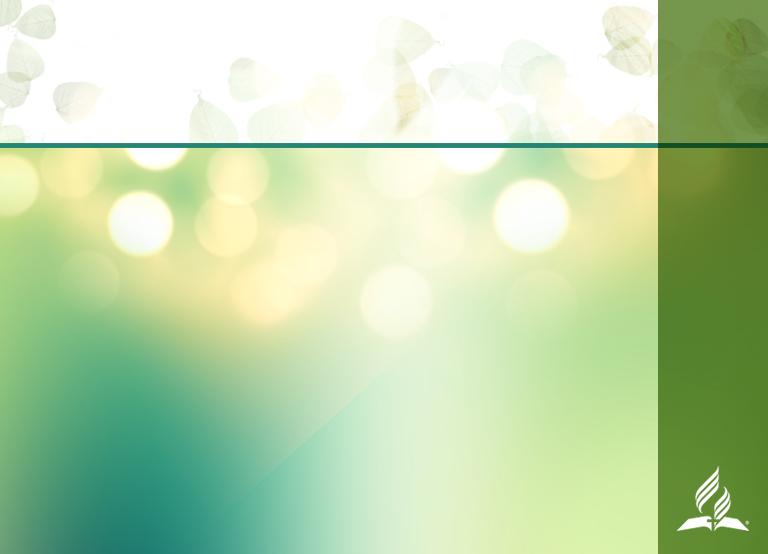 QUESTIONS  TO DISCUSS
¿Qué técnicas utilizan los abusadores emocionales a través de sus palabras, indiferencia, o acciones? 
¿Qué es una evaluación propia para abuso emocional? 
¿Cuáles son los efectos del abuso emocional?
¿Cómo debe responder el cristiano ante alguien que está siendo abusado?
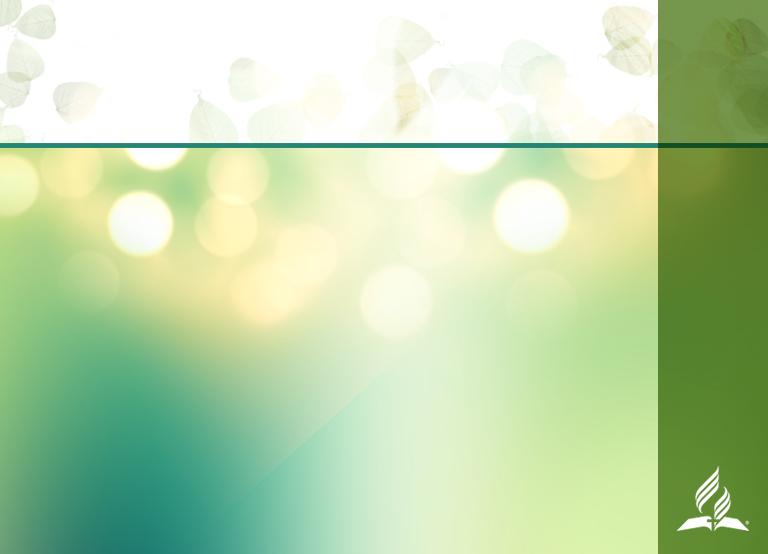 ¿Qué tal si tú eres el que está siendo emocionalmente abusivo hacia alguien a quien amas? ¿Estás dispuesto a reconocerlo y a cambiar tu conducta? 
¿Qué tal si tú eres el sobreviviente? ¿Estás dispuesto a buscar ayuda? ¿Sabes a quién acudir en ese caso? 
¿Cuáles son algunos recursos útiles para sobrevivientes de abuso emocional?
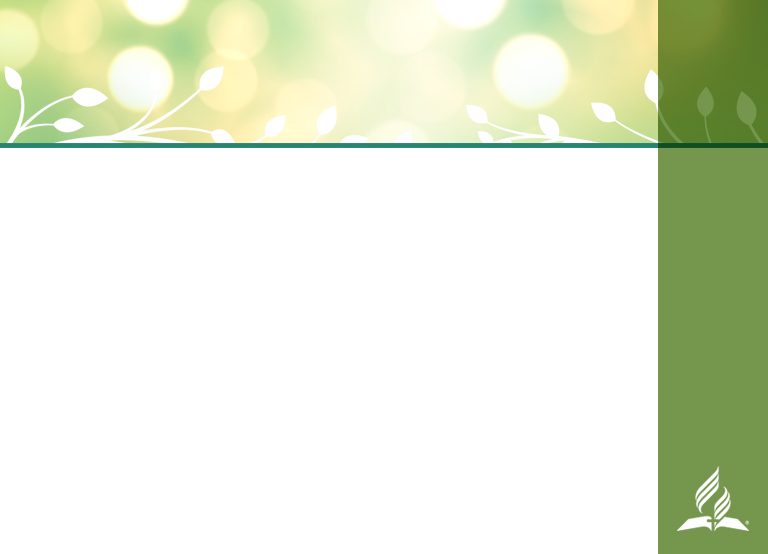 ¿POR QUÉ EL ABUSO EMOCIONAL ES DIFÍCIL DE RECONOCER?
El abuso emocional puede ser difícil de reconocer porque puede ser muy sutil y porque los abusadores con frecuencia le echan la culpa a su víctima.
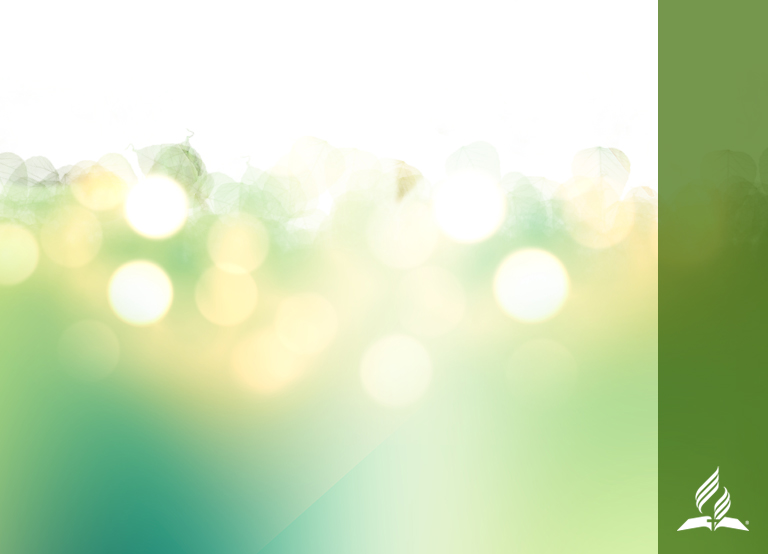 LA PERSONALIDAD DE UN ABUSADOR
Los abusadores típicamente quieren controlar y dominar. Utilizan el abuso verbal para lograr lo anterior. Son personas centradas en sí mismas, impacientes, irrazonables, insensibles, no saben perdonar, carecen de empatía y con frecuencia son celosas, suspicaces y retentivas.
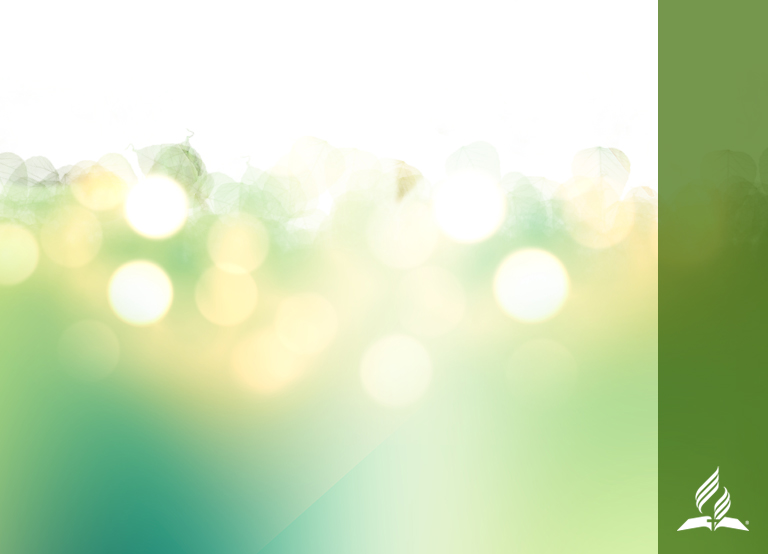 Características de los hombres abusadores
El hombre que demanda. Se siente con derecho, se llena de ira muy fácilmente y tiene una actitud extremadamente crítica, con frecuencia sobre evalúa sus contribuciones en la casa. 
El hombre que siempre tiene la razón. Ve su propia perspectiva como la última autoridad y no valora ni toma en cuenta los sentimientos de su esposa. Distorsiona además la lógica racional de su esposa como algo absurdo, haciendo que la esposa hasta se lamente de tener su propia opinión. 
El torturador gota de agua. Se las arregla para asaltar verbalmente a su esposa sin levantar el tono de la voz. Esos ataques quietos pueden hacer que su esposa se enoje, haciendo parecer como si la persona abusiva es la esposa.
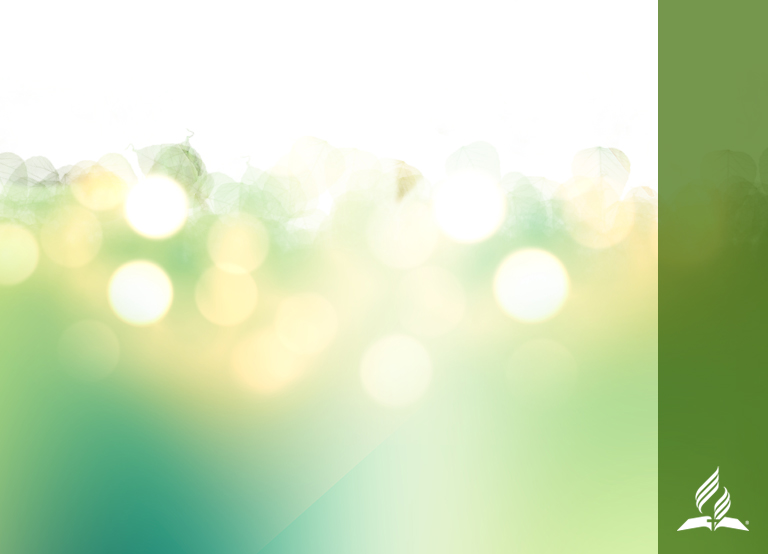 Características de las mujeres abusadoras
La mujer fue abusada verbalmente cuando era niña, fue testigo de ello en su propia familia, o fue previamente abusada verbalmente por otro esposo. 
La mujer tiene muy baja estima propia.

La mujer tiene un temperamento intenso, que explota por el estímulo de menores frustraciones y argumentos.
 
Su sentido de poder o de control depende del asentimiento y conformidad de su pareja y de su desempeño según las demandas de ella. Se siente “en control” si su pareja es totalmente pasiva y se rinde a todas las preferencias y decisiones de ella. 

Tiene rígidas expectativas o fantasías con respecto al matrimonio, la colaboración, o los hombres en general y no las va a comprometer. Ella espera que él se comporte de acuerdo con sus expectativas de lo que debe ser un esposo; tal vez en la forma como era el matrimonio de sus padres, o de la forma contraria. Ella demanda que él cambie para acomodarse a sus propias expectativas.
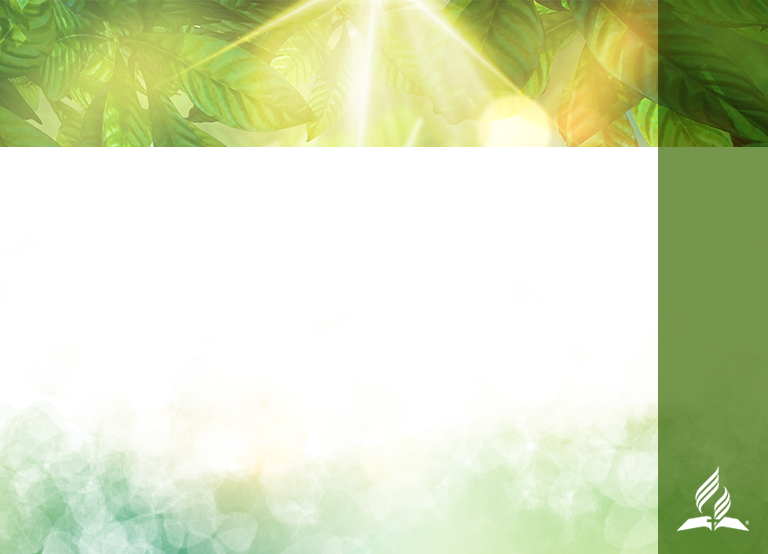 Proyecta la culpa de todas las dificultades de su relación en su pareja. Piensa que ella no estaría enojada si tan solo él fuera quien ella desearía que fuera. Ella no se embriagaría si él no la hiciera tan infeliz. También niega la necesidad de un consejero matrimonial porque piensa que “no hay nada malo con ella, sino más bien con él”. Tampoco quiere que él vaya a recibir consejos porque se siente amenazada con la idea de que una “persona de afuera” se ponga de parte de él.   

Las personas abusadoras son extremadamente posesivas y celosas. Estas personas experimentan un intenso deseo de controlar a sus cónyuges. 

Las mujeres abusadoras con frecuencia tienen solamente relaciones superficiales con otras personas. Su relación primaria, si no su relación exclusiva, es con su esposo o su novio.  

Puede describirse como una persona de personalidad dual. Es ya sea, excepcionalmente dulce o excepcionalmente cruel y dura.
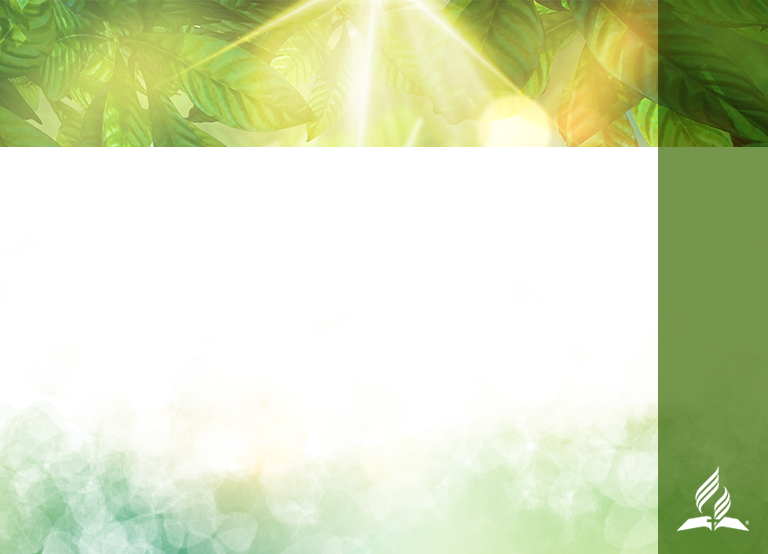 La característica principal de las mujeres abusadoras es que tienen la capacidad de engañar a los demás.  La mujer abusadora puede ser dulce, tranquila encantadora y convincente. 

El cónyuge es usualmente un símbolo. La persona abusadora no se relaciona con su pareja como una persona por su propio derecho, sino como un símbolo de otra persona significativa para ella. Esto es verdad especialmente cuando ella se enoja y asume que él está pensando, sintiendo o actuando como esa otra persona significativa en su vida; con frecuencia su padre u otro miembro de la familia o persona de autoridad.
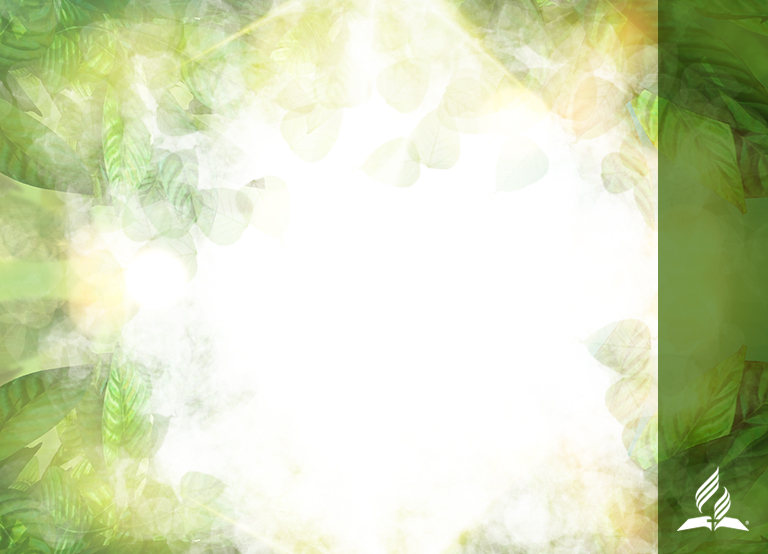 Las investigaciones señalan que las personas que han sido abusadas tienden a abusar a otras. Así que la conducta abusiva puede originarse algunas veces en sentimientos de miedo y vergüenza  que podrían ser el resultado de abuso que el abusador sufrió antes de contraer matrimonio con su cónyuge.
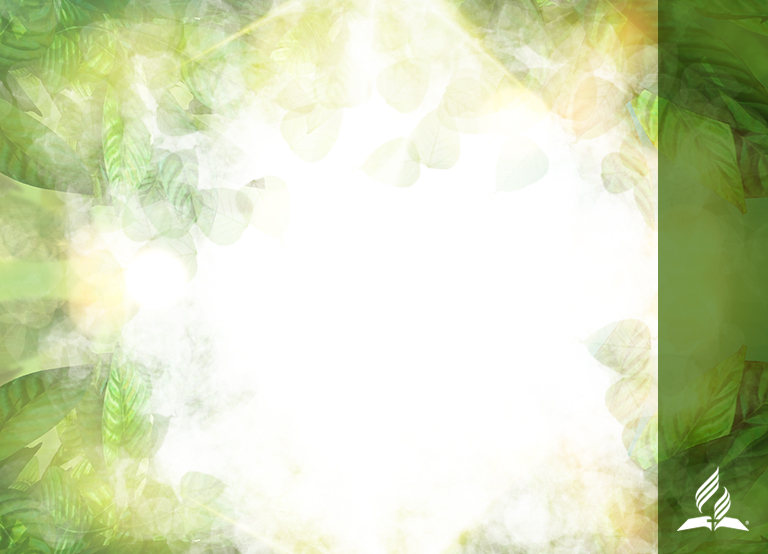 ¿CUÁLES SON LAS TÉCNICAS USADAS EN EL ABUSO EMOCIONAL?National Association for Christian Recovery (Asociación nacional de recuperación cristiana)
1. Abuso emocional a través de palabras
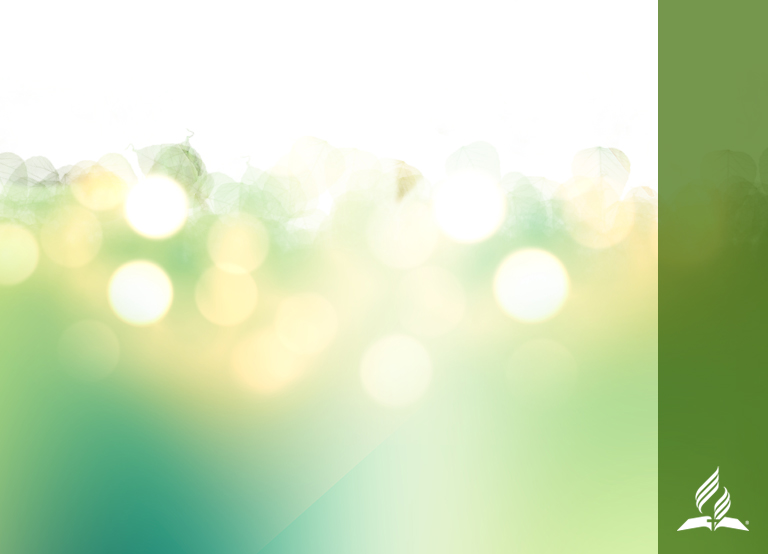 La opinión autoritaria y dominante. La persona que se rehúsa a considerar tu opinión y te fuerza a aceptar siempre la suya. 
La persona que siempre tiene la razón. La persona que siempre debe tener la razón y que tiene la última palabra cuando surge un desacuerdo. 
El juez y jurado. La persona que emite duros juicios respecto a ti o a tu comportamiento a fin de producir en ti vergüenza y culpa personal.  
La persona que te rebaja y menosprecia. La persona que utiliza comentarios tales como: “¡Estás totalmente loca! ¿Cómo podría alguien pensar una cosa tan estúpida?”, a fin de devaluar tus decisiones y sentimientos.
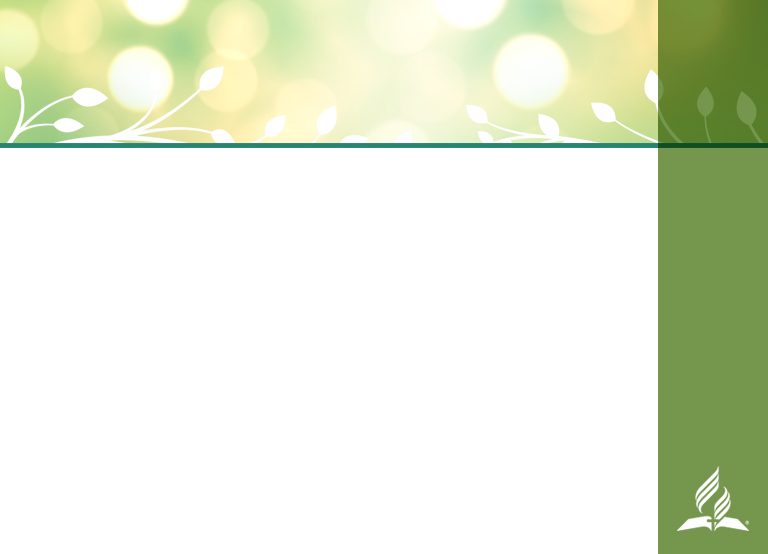 La persona que se hace el payaso. La persona que usa el sarcasmo para sacar a luz tus asuntos del pasado, hacer claro un punto de vista o menospreciarte como persona. 
La persona que te imprime culpa. La persona que usa culpa falsa no realista y no merecedora con el fin de controlar tu conducta.  
La persona historiadora. La persona que dice que te ha perdonado, pero entonces procede a traer al presente cada asunto pasado una y otra vez a fin de avergonzarte para que aceptes sus propias decisiones y sentimientos.
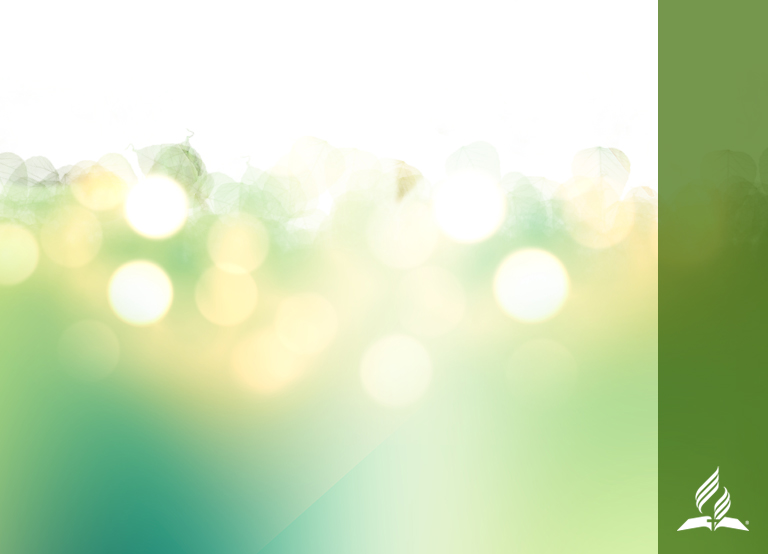 2. Abuso emocional a través de acciones
El comandante en jefe. La persona que desea controlar cada aspecto de tu vida —desde tus pensamientos hasta tus acciones— a través de conductas y expectativas militaristas. 
El gritón. La persona que usa los gritos, las palabras fuertes y los apodos denigrantes como armas para controlarte.  
El intimidador. La persona que usa la intimidación, el temor, la ira e inapropiadas amenazas a fin de salirse con la suya. 
La montaña rusa. La persona cuyos estados de ánimo y comportamiento oscilan de un extremo a otro, destruyendo cualquier sentido de seguridad y consistencia en la relación.
[Speaker Notes: 2.]
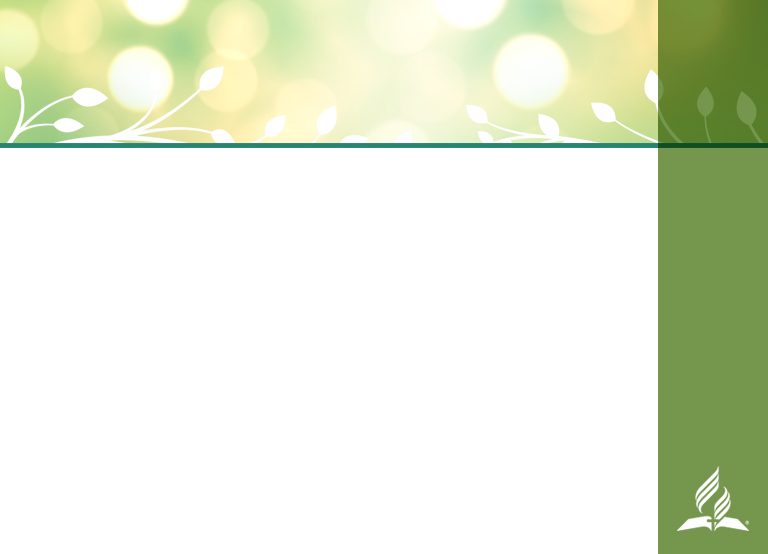 La persona que tiene favoritos. La persona que exhibe favoritismo al decir: “¿Por qué no puedes ser más como tal o cual persona?”, haciendo con ello muy claro que no estás a la altura de esa otra persona.  
La persona que invierte los papeles a desempeñar. Los papeles en esa relación se confunden e invierten cuando los padres juegan el papel de los hijos, o el hijo asume las responsabilidades del padre, o se pone al hijo a desempeñar el papel del cónyuge emocional. 
La ira de Dios. La persona que usa mal las Escrituras a fin de salirse con la suya, de la manera que desea y que iguala su propia opinión con la de Dios.
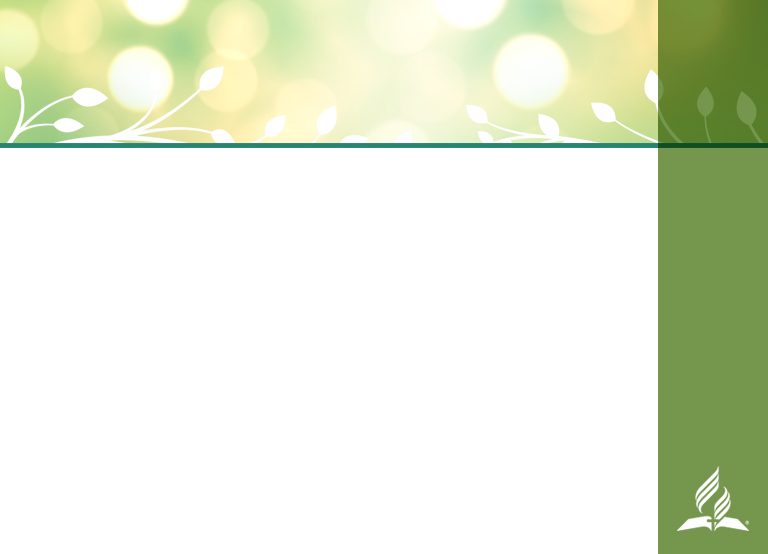 El enloquecedor. La persona que causa que te sientas como que has perdido la razón o la memoria, es un enloquecedor. Ocurre cuando esta persona niega que haya sucedido un evento, dice que estás loca o que eres demasiado sensible; describe un suceso en forma totalmente diferente a como tú lo recuerdas. Cuando te cuestionas respecto a la sanidad de tu mente o la fidelidad de tu memoria, es posible que tengas más probabilidades de sentirte dependiente del abusador y quedarte en la relación. El enloquecimiento ocurre con el tiempo y es posible que no lo notes al principio.
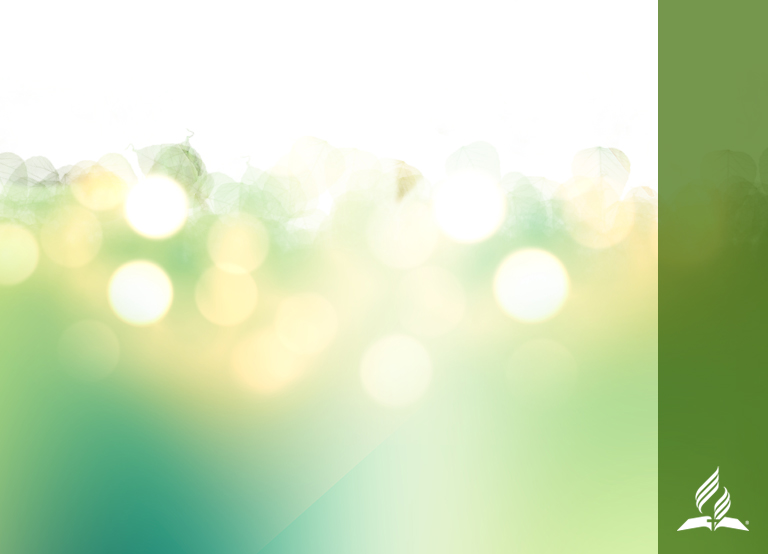 3. Abuso emocional a través de la indiferencia
El padre desaparecido. Uno de los padres se retira a sí mismo de cualquier interacción en tu vida. 
El proveedor emocional ausente. Uno de los padres se desconecta a sí mismo de toda interacción emocional en tu vida.
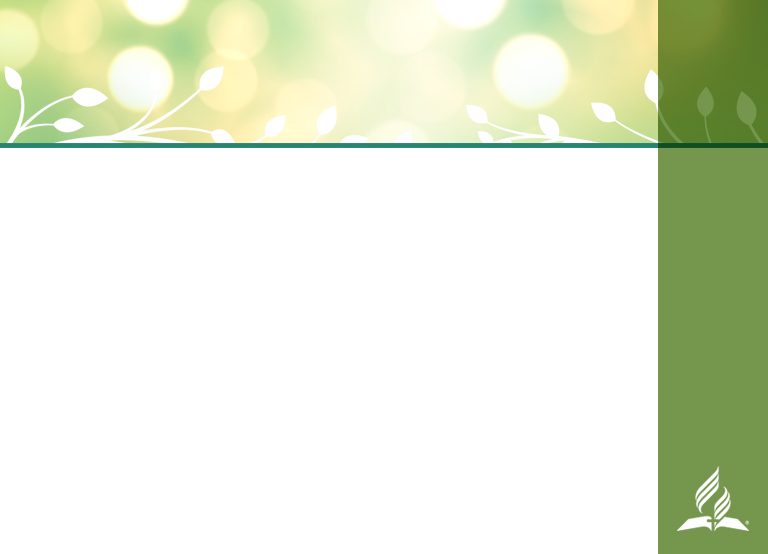 ¿CUÁLES SON LOS EFECTOS DEL ABUSO EMOCIONAL?
El permanecer en una relación emocional o verbalmente abusiva puede tener efectos perdurables en tu salud física y mental, lo cual puede causarte dolor crónico, depresión o ansiedad.
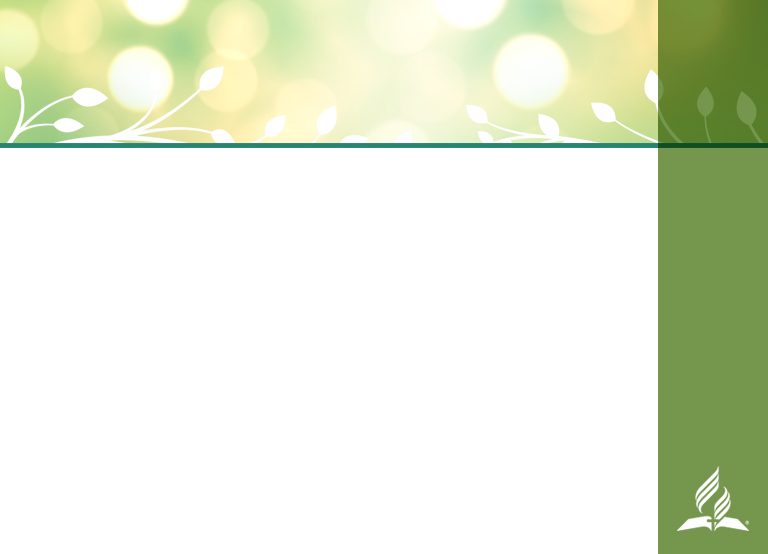 Podrías llegar también a:
Cuestionar tu memoria respecto a eventos: “¿Sucedió eso realmente?” (Enloquecimiento)
Cambiar tu conducta por temor de hacer enojar a tu pareja o a actuar en forma más agresiva o más pasiva de lo que lo harías de otra manera. 
Sentirte avergonzada o culpable.
Sentir temor constante de hacer enojar o sentir mal a tu cónyuge. 
Sentirte impotente y sin esperanza.
Sentirte manipulada, utilizada y controlada.
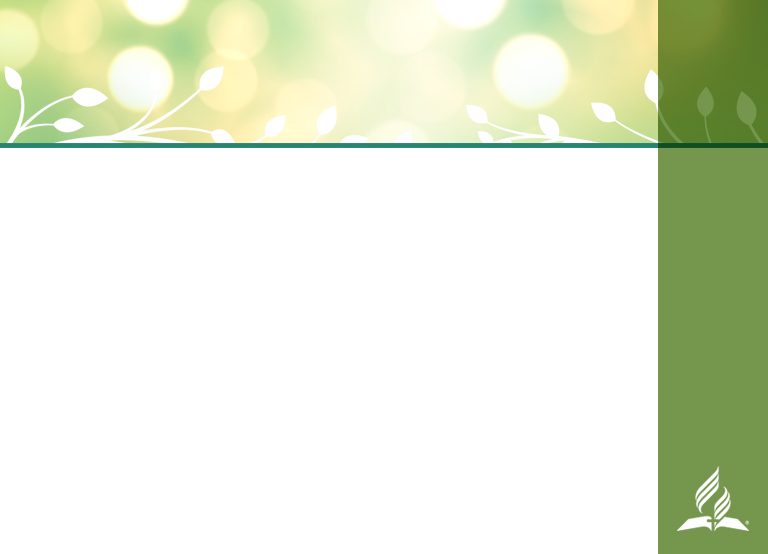 ¿QUÉ ES UNA EVALUACIÓN PROPIA DE ABUSO EMOCIONAL?
Toma un momento para considerar las preguntas siguientes. Tu cónyuge tal vez se ha comportado como si esas cosas estuvieran bien, aun cuando es obvio que no están bien de ninguna manera.
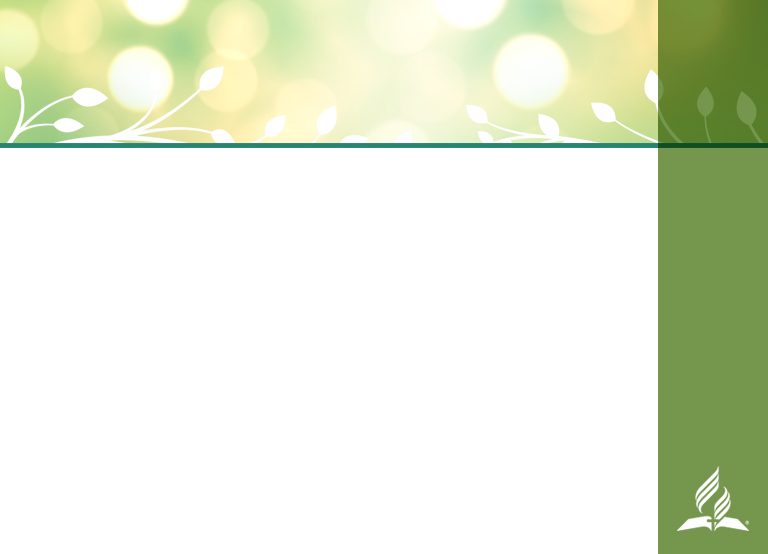 ¿Sientes que no puedes discutir con tu pareja aquello que te está preocupando? 
¿Te critica, humilla o socava tu estima propia frecuentemente tu pareja? ¿Te ridiculiza tu pareja por expresarte a ti misma? 
¿Trata tu pareja de aislarte de tus amigos, familia o grupos? ¿Te limita tu pareja tu acceso al trabajo o a recursos materiales? 
¿Te ha robado tu pareja en alguna ocasión, o se ha metido en deudas que tú tienes que manejar?
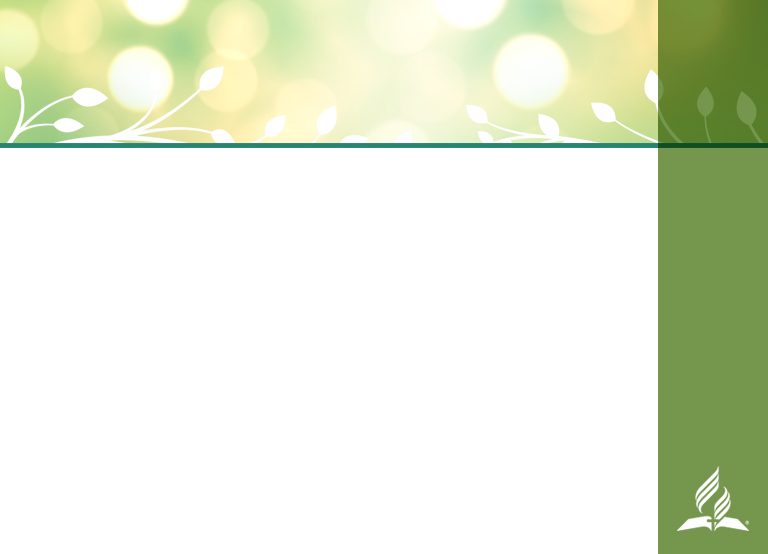 5. Oscila la relación con tu pareja entre una gran distancia emocional (se niega a hablar) y el estar demasiado cerca?
6. ¿Te sientes algunas veces atrapada en la relación? 
7. ¿Te ha tirado algo tu pareja alguna vez o ha destruido cosas que te pertenecen? 
8. ¿Le tienes miedo a tu pareja?
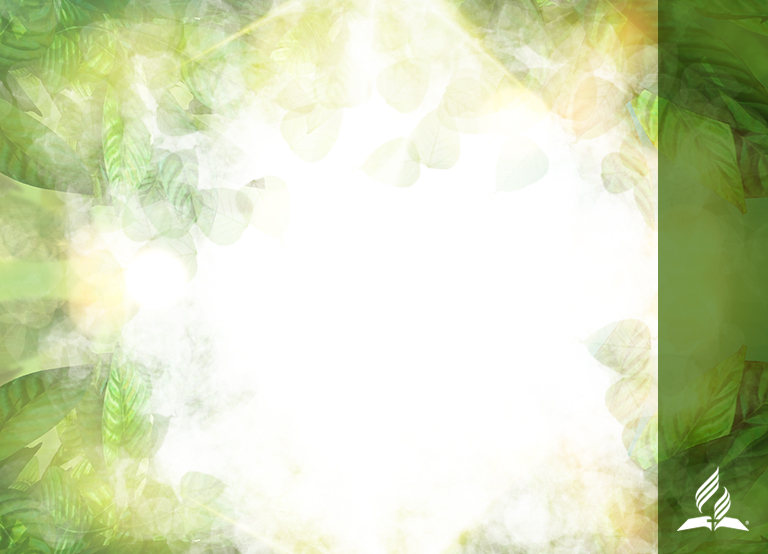 ¿CÓMO DEBE RESPONDER LA PERSONA CRISTIANA A UNA AMIGA O AMIGO QUE ESTÁ SIENDO ABUSADO O ABUSADA?
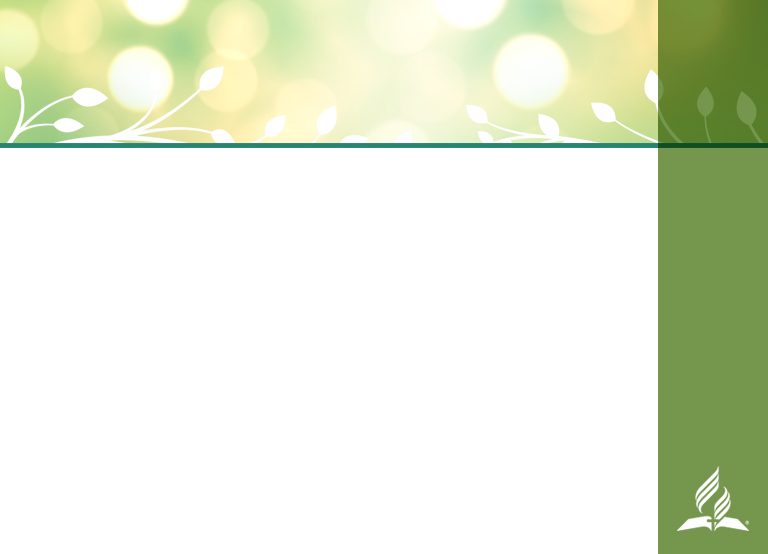 Pautas generales para tratar esta clase de situación:
Reconocer su dolor y que es ciertamente muy real. 
Dirige preguntas amables. 
Ten cuidado de no culpar a esta persona.
No le des a tu amiga o amigo la orden de simplemente hacer más acerca de algo.  
No trates de ayudar tú sola a esa persona.  
Ofrece acompañar a esta persona a cualquier reunión.
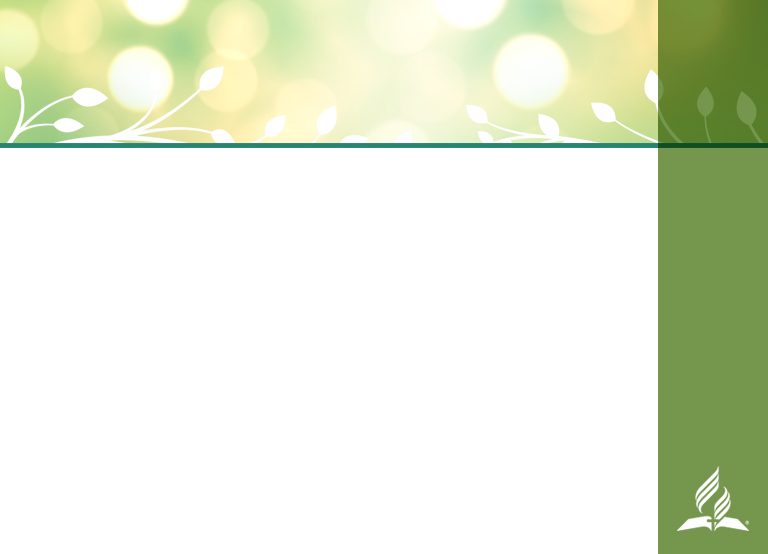 No le aconsejes que tome decisiones drásticas.  
Repórtate con esta persona .
Señálale la Biblia a esta persona.  
Ora.
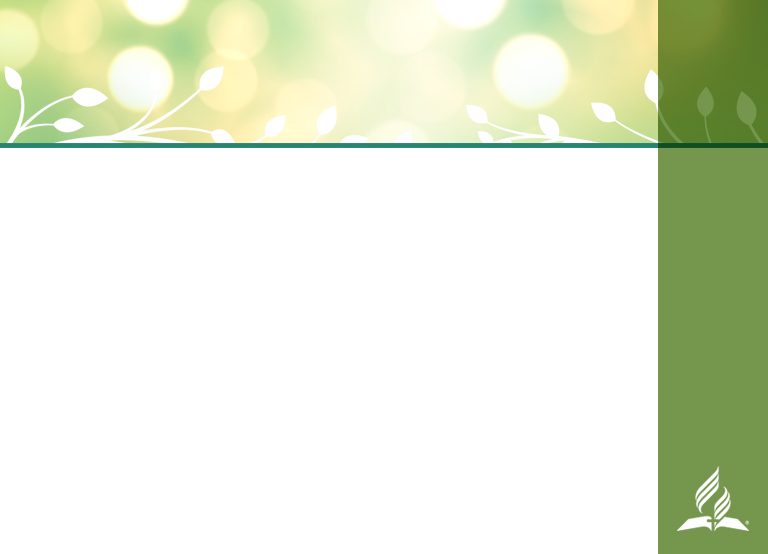 PREGUNTAS FINALES
¿Y qué tal si tú eres el(la) sobreviviente de abuso emocional? ¿Estás dispuesto(a) a confrontar a la persona abusadora con bondad, pero con firmeza, y a buscar ayuda profesional? ¿Estás dispuesto(a) a procurar la sabiduría de Dios al enfrentar esta situación?
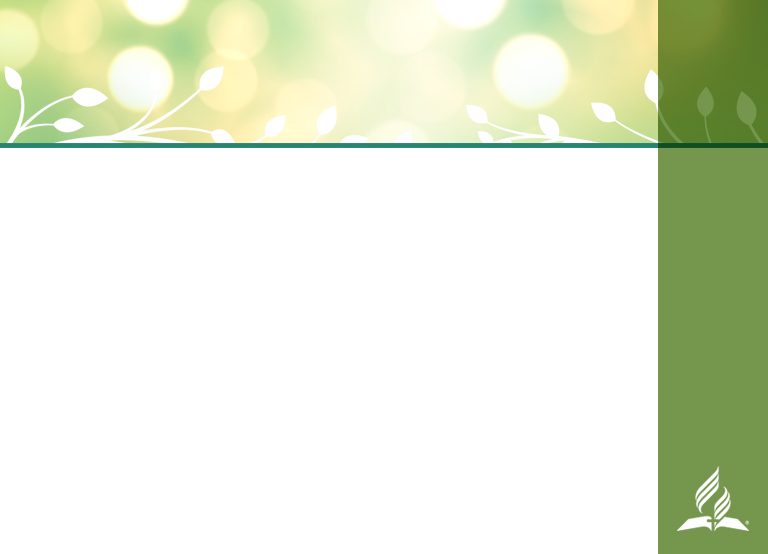 PREGUNTAS FINALES
¿Y qué si tú eres el abusador(a) emocional (verbal)? ¿Eres alguien que ha usado estas técnicas para abusar a otra persona? Si es así, ¿estás dispuesto(a) a reconocerlo y a buscar ayuda profesional que te ayude a cambiar tu conducta? ¿Estás dispuesto(a) a buscar la ayuda de lo alto?
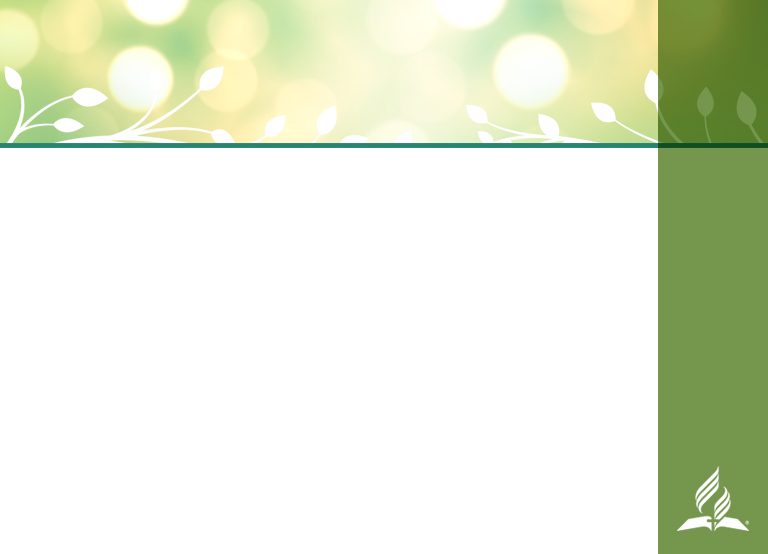 CONSEJOS DE ElenA G. White PARA PAREJAS EN RELACIONES DISFUNCIONALES
“Ame cada uno de ellos al otro antes de exigir que el otro le ame. Cultive lo más noble que haya en sí y esté pronto a reconocer las buenas cualidades del otro. El saberse apreciado es un admirable estímulo y motivo de satisfacción. La simpatía y el respeto alientan el esfuerzo por alcanzar la excelencia, y el amor aumenta al estimular la persecución de fines cada vez más nobles”. 
El hogar cristiano, p. 92
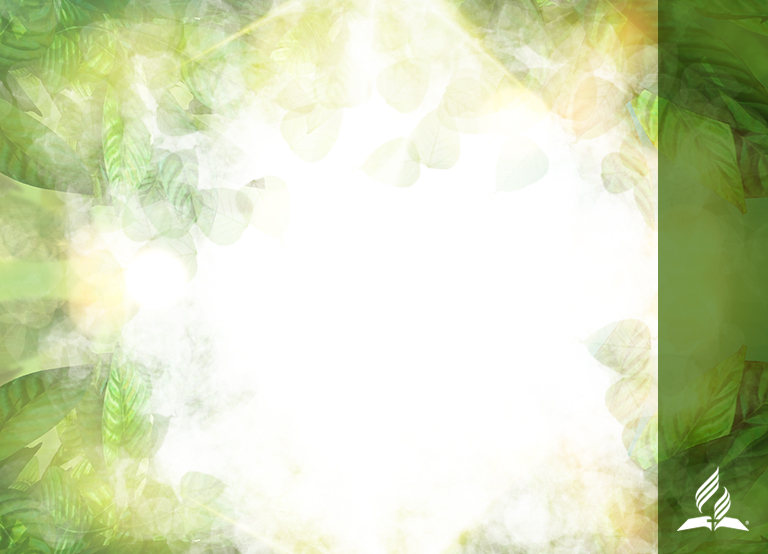 El hogar cristiano, pp. 96, 97:
“Sin tolerancia y amor mutuos ningún poder de esta tierra puede mantenerla a Ud. ni a su marido en los lazos de la unidad cristiana. El compañerismo de ambos en el matrimonio debiera ser estrecho, tierno, santo y elevado, e infundir poder espiritual a su vida, para que pudiesen ser el uno para el otro todo lo que la Palabra de Dios requiere. Cuando lleguen a la condición que Dios quiere verlos alcanzar, hallarán el cielo aquí y a Dios en su vida”.